Темы для исследовательского проекта
«Есть ли у симфонии будущее?»
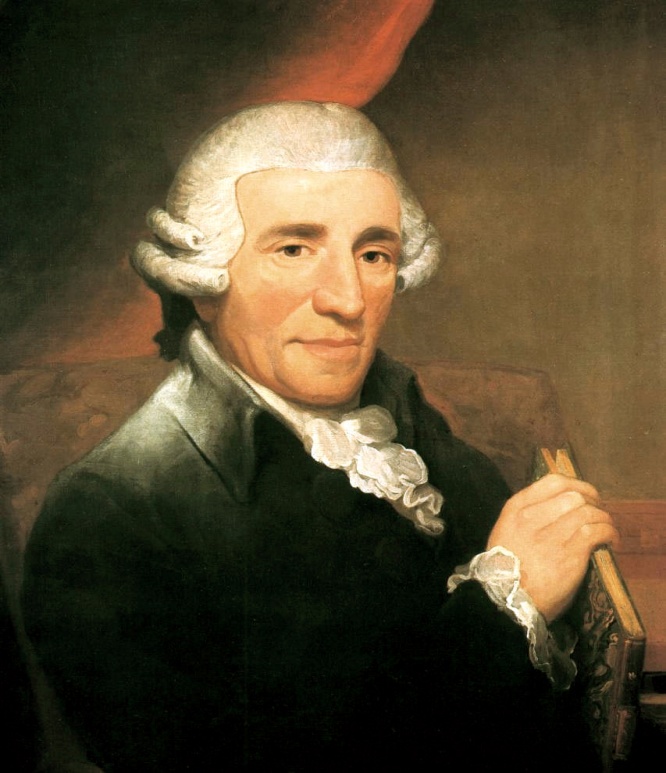 Симфония, как жанр музыкального искусства, в процессе нескольких столетий, обрела не только незыблемую будущность и актуальность для будущих поколений, но и явилась по сути своей вневременным духовным сокровищем.
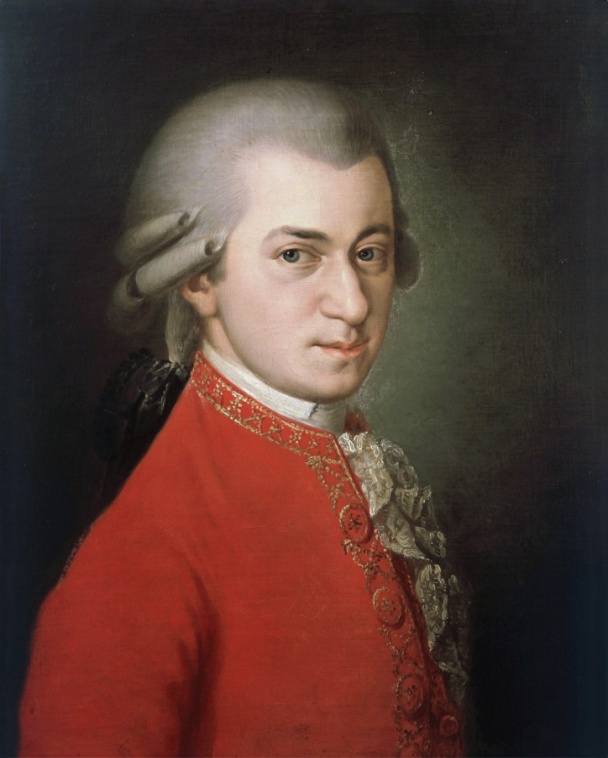 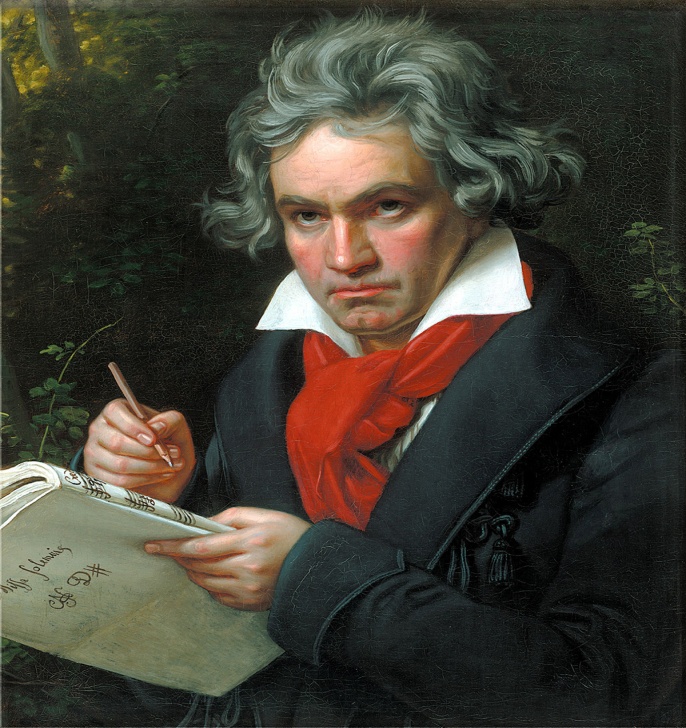 «Пасторальная»
За 6-ой симфонией Бетховена закрепилось название «Пасторальная». Для тех времён это означало обращение к природе.
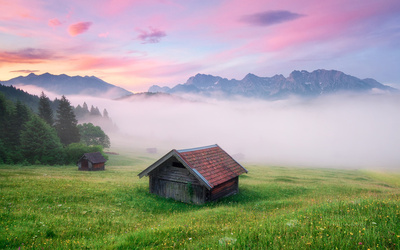 Эта симфония явилась гимном природе, которая не изменилась и  по сей день, не переставая невольно восхищать человека. Поэтому художественное произведение не только актуально, а бессмертно!
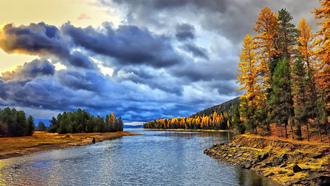 Лирико-драматическая тема
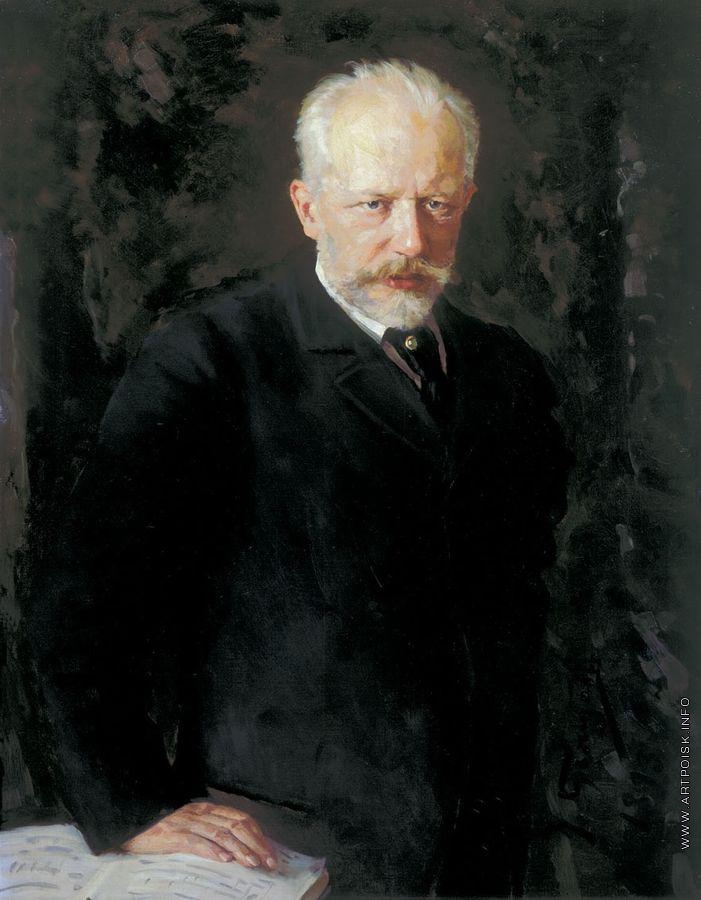 Симфония №4, №6. П.И Чайковского.
Композитор обращается к слушателю с вечной темой жизни и смерти, любви и ненависти, трагедии, одиночества, в вечном столкновении с обществом.
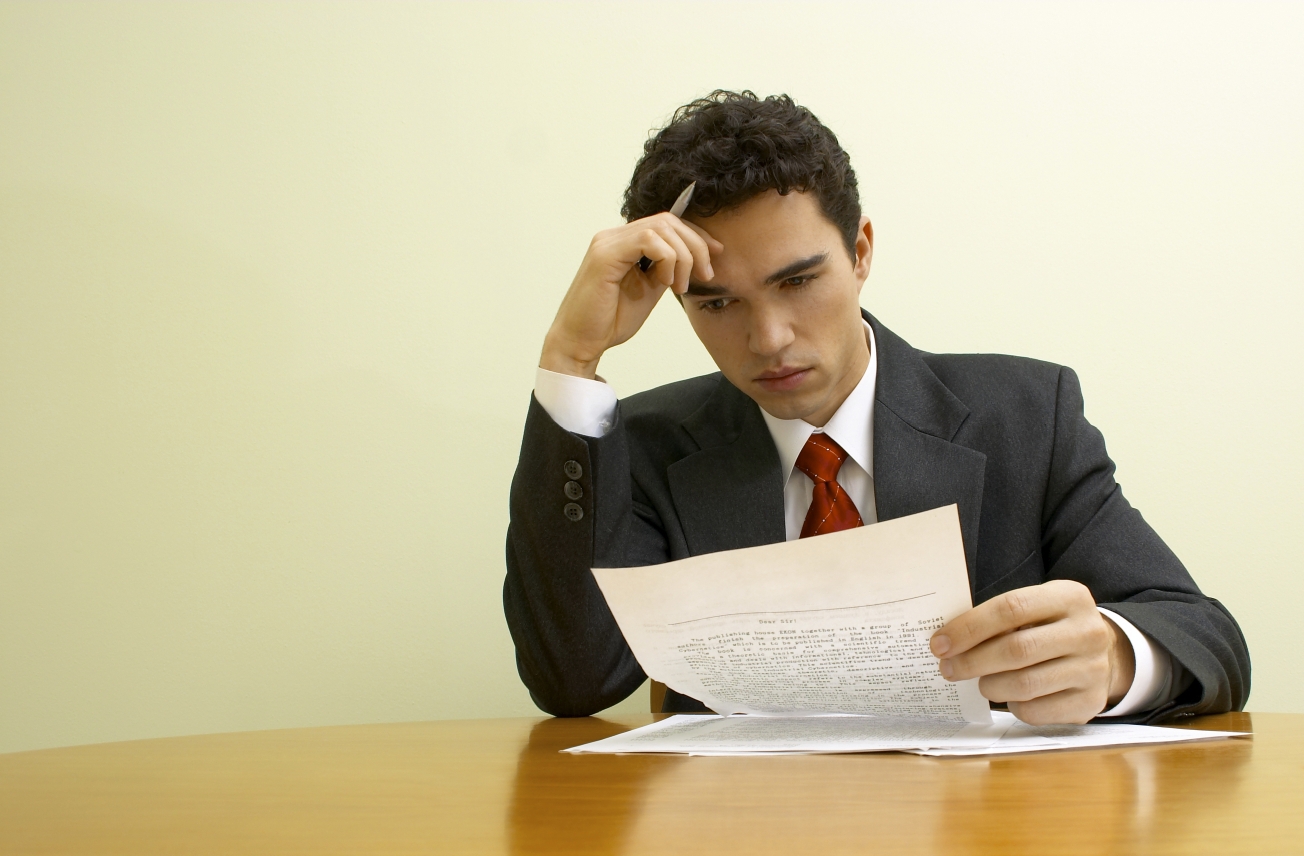 В центре находится человек с его мыслями, чувствами и страданиями. Как правило, в истории жанра симфонии имеют трагический концептуальный характер.
Эпические произведения
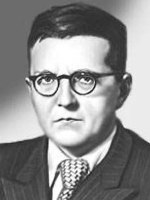 «Ленинградская» симфония Д.Д.Шостаковича. Она не только документ эпохи, но и являет собой трагедию народа, отверженную в произведениях классиков предыдущих поколений.